RR/MI status
Rob Ainsworth
9am ops meeting
26 May 2023
NuMI
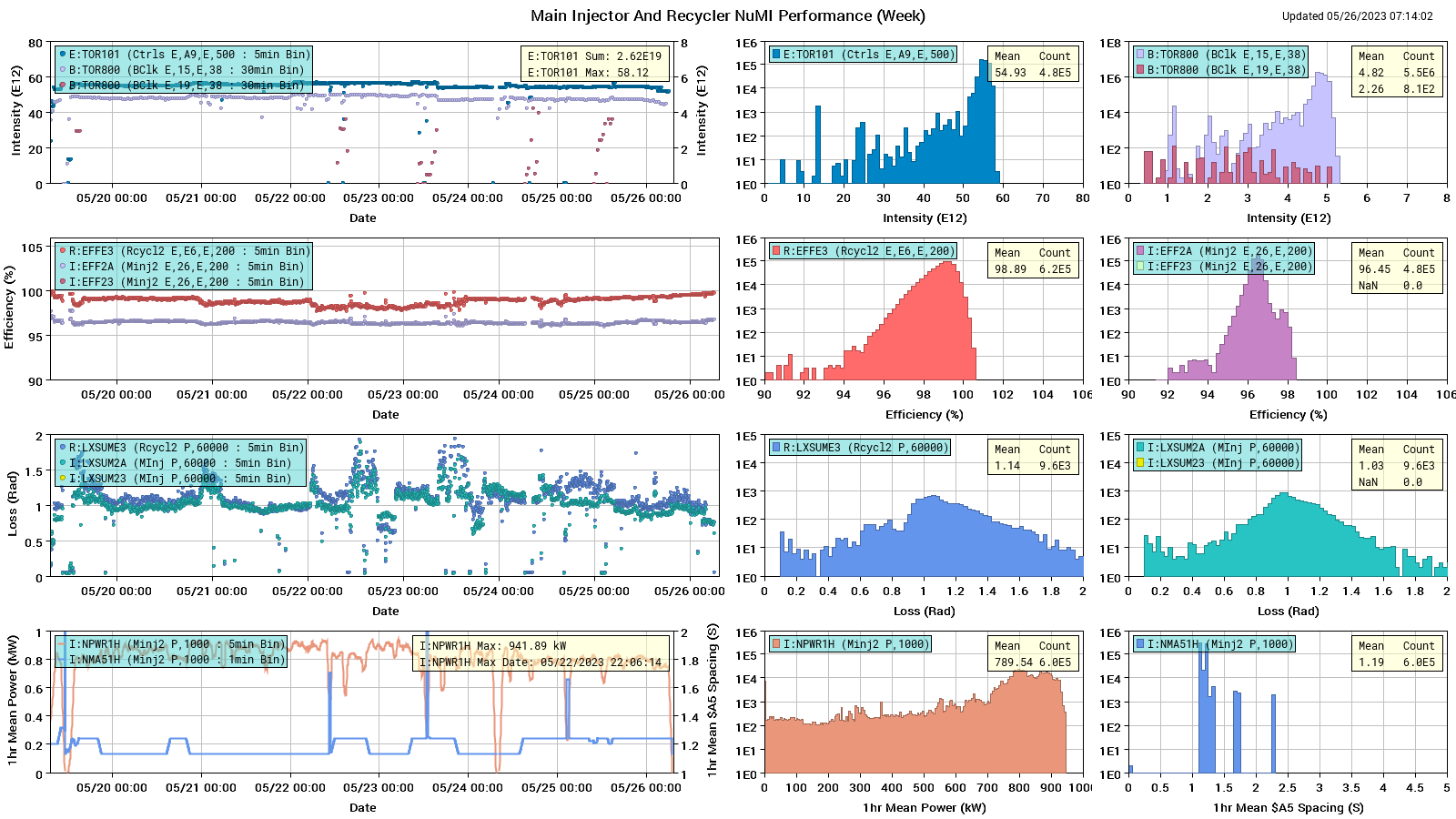 Muon
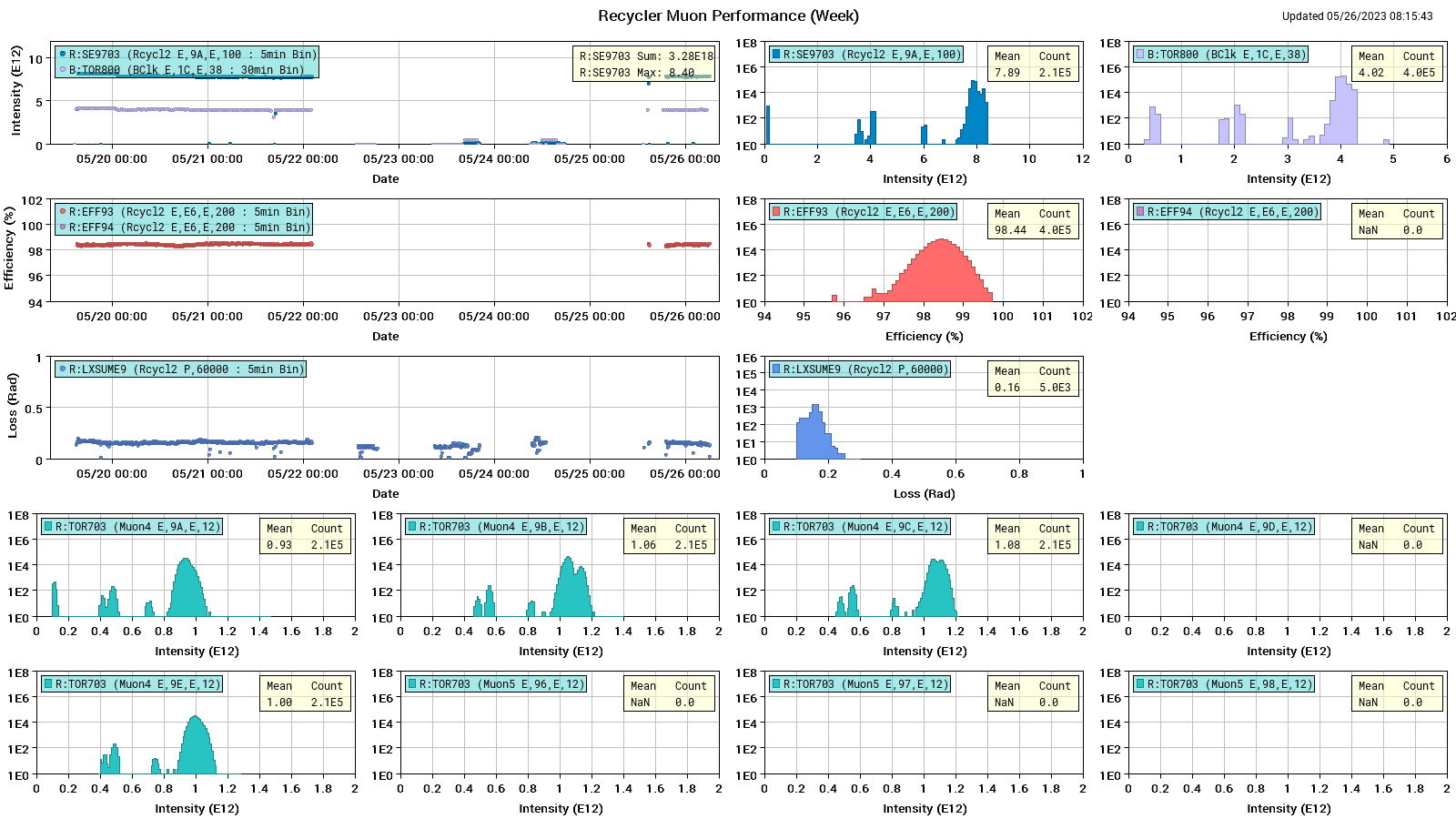 SY
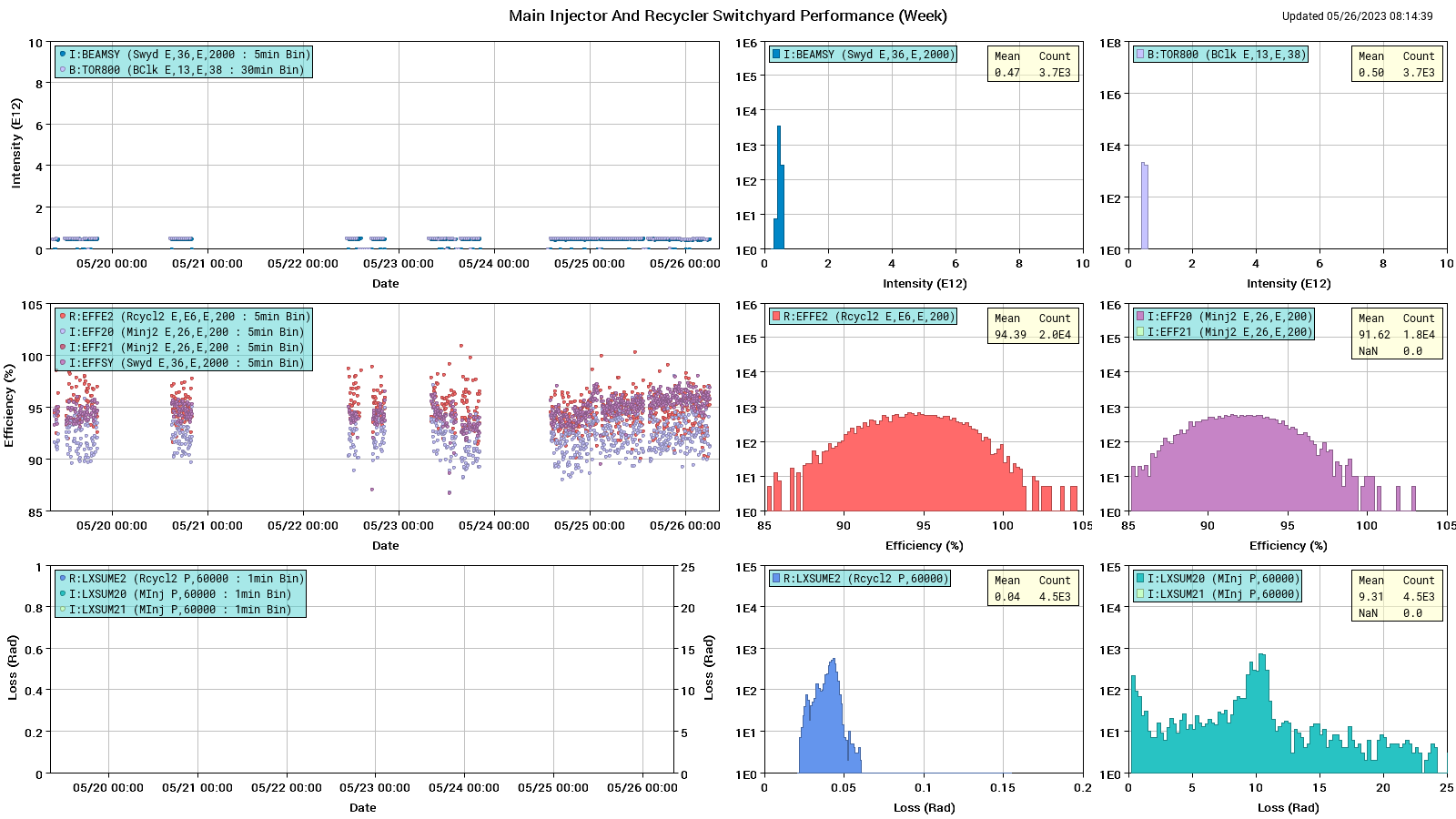 MI downtime
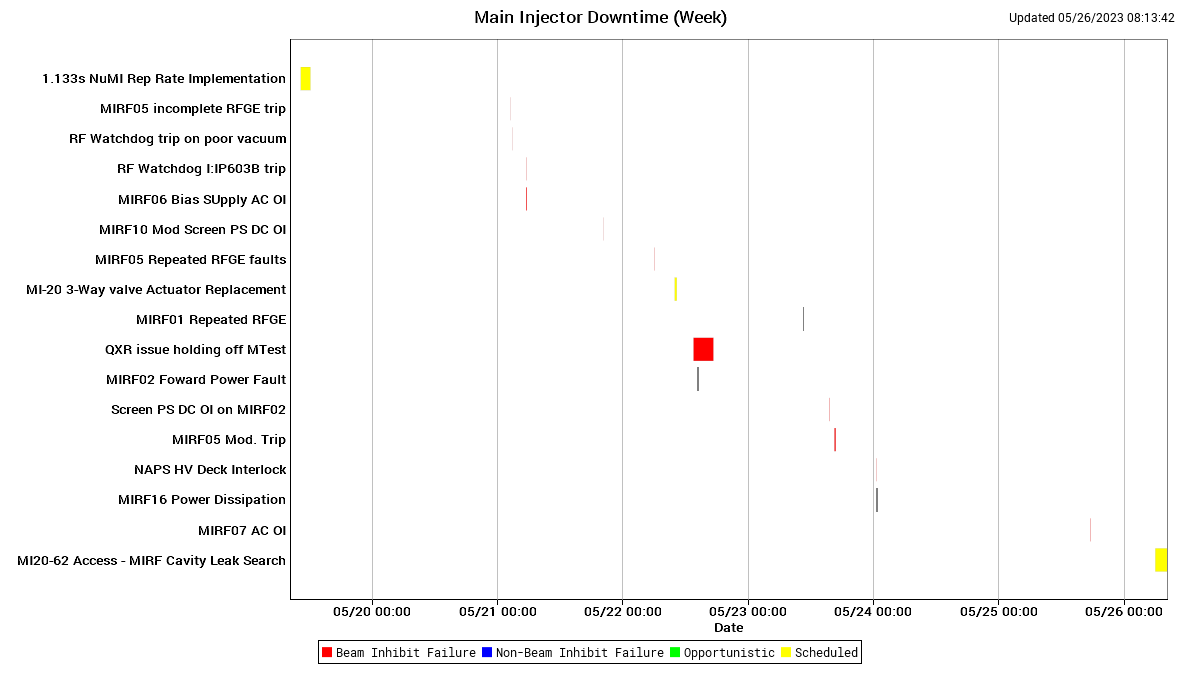 RR downtime
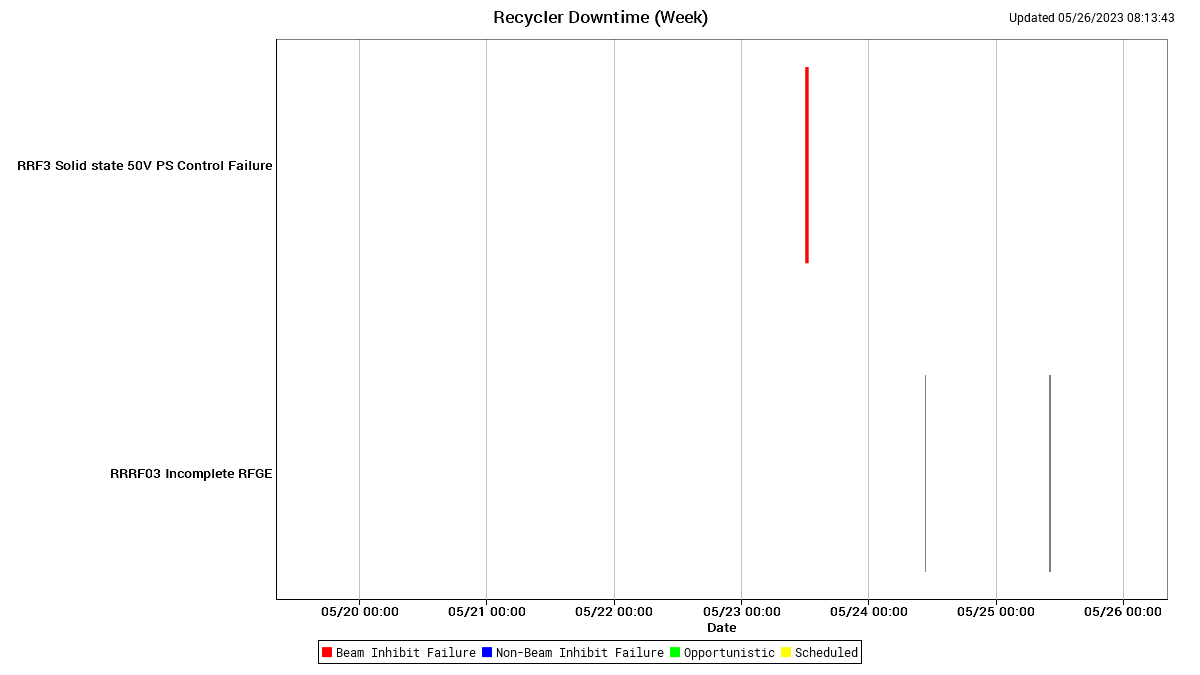 Weekly summary and requests
New 1 hour power record
960 kW

1.067s ramp implementation
Shooting for 1st week in July

Studies requests
$E0 and $E1 under the $20